Data flow from HCC LDM to NWS PRH and HFO
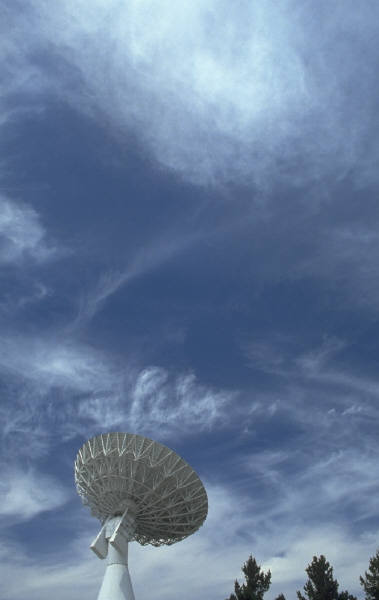 L/X
HFO ISP
U. Hawaii
Network
Imagery and productspost-processed to netCDF
OPSnet
ASA
george
HCC LDM
HFO LDM
This same setup is believed applicable to AWIPS II.  The data partition is mounted on george and gracie.  The NAS is accessible from both these servers.
Traffic Cop
gracie
BGP
Arrows indicate direction of traffic request;LDMs communicate in both directionsregardless of request/allow arrangement
PACMAN
OPSnet
Pacific Metropolitan Area Network
PRH LDM
WISC LDM
U. Wisconsin will use this LDM to sendother GOES-R Proving Ground productsboth to the WFO and PRH (via WFO)
JG/EL 7/6/2012